Quel Mois?
Quel mois? (which month)
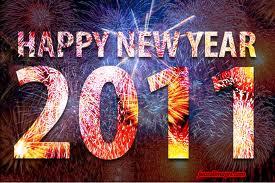 Quel mois?
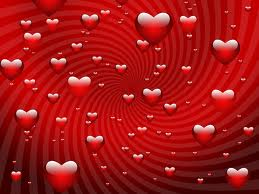 Quel Mois?
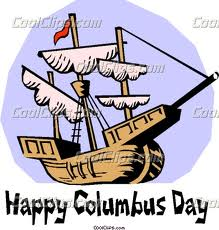 Quel Mois?
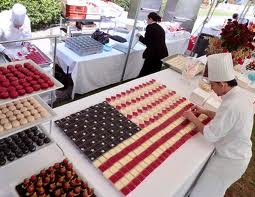 Quel mois?
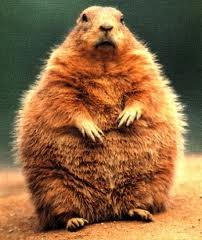 Quel Mois?
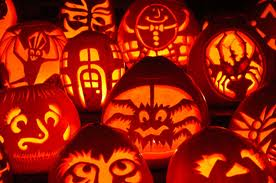 Quel Mois?
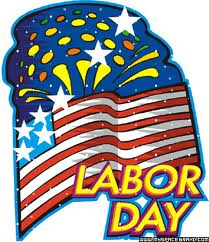 Quel Mois?
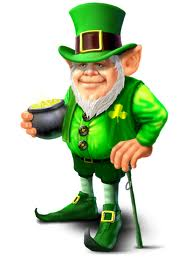 Quel Mois?
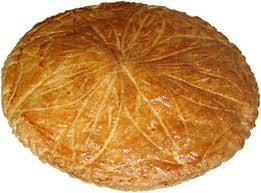